CS 160 and CMPE/SE 131Software EngineeringFebruary 2 Class Meeting
Department of Computer ScienceDepartment of Computer EngineeringSan José State UniversitySpring 2016 Instructor: Ron Mak
www.cs.sjsu.edu/~mak
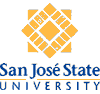 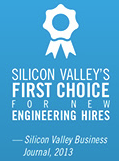 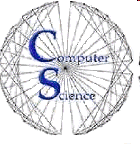 Basic Info
Office hours
TuTh 4:30 – 5:30 PM
MH 413

Class website
http://www.cs.sjsu.edu/~mak/
Green sheet
Assignments
Lecture notes
2
Add Codes?
CS 160
Hand in a filled-out paper Add Code form.
Email me a copy of your transcript with theprerequisite courses highlighted.

CMPE/SE 131
You must fill out the online request form at http://goo.gl/forms/tRFrljscFW.
Email me a copy of your transcript with theprerequisite courses highlighted.

I will provide add codes to qualified students.
Up to the enrollment limit.
Graduating seniors have priority (email me a copy of your card).
3
Goals of the Course
Learn the general concepts of software engineering and relevant topics of the software development process within the context of a hands-on team project.

Understand the additional challenges of programming-in-the-large over programming-in-the-small.

Work on a small team to build and deploy a web application using the full-stack Ruby on Rails framework.
4
Ruby on Rails
Ruby
A dynamic, object-oriented programming language
Invented in 1993 by Yukihiro “Matz” Matsumoto
Combines Perl, Smalltalk, Eiffel, Ada, and Lisp
“A programmer’s best friend”

Rails
Open source, full stack web framework
Runs on Ruby
“Programmer happiness and productivity”
“Convention over configuration”
5
Interactive Ruby Interpreter (IRB)
Uses a Read-Eval-Print-Loop (REPL)
Reads what you type in
Evaluates it
Prints the result
Loops back to read again

Every Ruby method returns something.
Even if it’s just nil.
6
Ruby Variables
Don’t need to be declared or typed in advance.
Dynamic typing

Assign any value of any type to a variable.
Example:


Naming convention: snake case
All lowercase with underscores between words.
irb(main):045:0> my_var = 14
=> 14
irb(main):046:0> my_var = "Buddy"
=> "Buddy"
7
Ruby Data Types: Numbers
Standard arithmetic operators: + - * / %
Integer division by default, unless one of the operands is made floating-point with a decimal point.
% is the modulus (remainder) operator

You can apply methods to numbers.
Example:
irb(main):015:0> 1.odd?
=> true
Ruby naming conventions for methods:
Boolean methods end with a question mark.
Methods that modify their operands 
or anything else “dangerous” end with an exclamation point.
8
Ruby Data Types: Strings
Single- or double-quoted.
Double-quoted strings enable string interpolation.
\n for new line and \t for tab
Enclose an expression with #{ and }
Example:
irb(main):047:0> x = 12
=> 12
irb(main):048:0> "It's exactly #{x} for\ntoday."
=> "It's exactly 12 for\ntoday."
irb(main):049:0> puts "It's exactly #{x} for\ntoday."
It's exactly 12 for
today.
=> nil
9
Ruby Data Types: Strings, cont’d
String concatenation with the + operator.
Example:

String multiplication with the * operator.
Example:  

Methods length and empty?
Examples:
irb(main):050:0> "Hello" + ", " + "world"
=> "Hello, world"
irb(main):051:0> "good-bye "*3
=> "good-bye good-bye good-bye "
irb(main):052:0> "hello".length
=> 5
irb(main):053:0> "hello".empty?
=> false
10
Ruby Data Types: Strings, cont’d
Ruby has other string methods that are similar to Java’s string methods.

Examples: split and strip

See http://ruby-doc.org/core-2.2.0/String.html
11
Ruby Data Types: Symbols
Similar to enumeration data types in C and Java.
Symbols are prefixed with a colon.
Examples:    :north :south :east :west 

Symbols are unique. Each is created only once.
Typically used as identifiers.
Comparisons for equality are fast.
Example:
irb(main):001:0> "west".object_id
=> 70320522877260
irb(main):002:0> "west".object_id
=> 70320522855140
irb(main):003:0> :west.object_id
=> 1088668
irb(main):004:0> :west.object_id
=> 1088668
12
Ruby Data Types: Arrays
Create by listing objects in square brackets.
Example:    

Array elements can be any type, including array.
Index elements using the [] method.
Index starting at zero.
Examples:    list[0]  list[i]
Get nil if you access an element not in the array.
The [] method can specify a range.
Example:
irb(main):011:0> list = [1, 2, 3, 4, 5, 6]
=> [1, 2, 3, 4, 5, 6]
irb(main):012:0> list[2, 4]
=> [3, 4, 5, 6]
13
Ruby Data Types: Arrays, cont’d
Concatenate arrays with the  +  operator.
Returns a new array without modifying the operands.
Example: 

Append to an array with the  <<  operator.
Modifies the array.
Example:
irb(main):013:0> list + ["foo", "bar"]
=> [1, 2, 3, 4, 5, 6, "foo", "bar"]
irb(main):014:0> list << 'x'
=> [1, 2, 3, 4, 5, 6, "x"]
irb(main):016:0> list[7]
=> nil
irb(main):018:0> list[10]='z'
=> "z"
irb(main):019:0> list
=> [1, 2, 3, 4, 5, 6, "x", nil, nil, nil, "z"]
14
Ruby Data Types: Hashes
A built-in hash table type.
Enclose hash values with { and }.
Key-value pairs.
A key can be any type, but typically a symbol.
Use the [] method with a key value to access the corresponding value.
Example:
=> is a “hash rocket”
irb(main):025:0> dude = { :name => "Matz", :age => 50 }
=> {:name=>"Matz", :age=>50}
irb(main):026:0> dude[:name]
=> "Matz"
irb(main):027:0> dude[:age]
=> 50
15
Ruby Data Types: Hashes, cont’d
Shortcut syntax for symbol keys.
Example:




Methods keys and values.
Examples:
irb(main):030:0> dude = { :name => "Matz", :age => 50 }
=> {:name=>"Matz", :age=>50}
irb(main):031:0> dudette = { name: "Mary", age: "won't tell" }
=> {:name=>"Mary", :age=>"won't tell"}
irb(main):034:0> dudette.keys
=> [:name, :age]
irb(main):035:0> dude.values
=> ["Matz", 50]
16
Ruby Data Types: Booleans
Values true or false.
Operators equal to == and not equal to !=
Operators and && and or ||
Short circuit operators
&& doesn’t evaluate the second operand if the first operand is false.
|| doesn’t evaluate the second operand if the first operand is true.
Only nil and false are considered false.
Every other value is considered true, even empty strings.
17
Ruby Data Types: Booleans, cont’d
Conditional assignment operator ||=
Initialize a variable’s value only if it is currently nil.
Examples:
irb(main):038:0> x = nil
=> nil
irb(main):039:0> y = 12
=> 12
irb(main):040:0> x ||= 7
=> 7
irb(main):041:0> y ||= 0
=> 12
18
Ruby Constants
The name of a constant must begin with a capital letter.
By convention, the entire name is in caps.

You shouldn’t change the value of a constant.
But Ruby will allow it after issuing a warning.
Example:
irb(main):054:0> PI = 3.14159
=> 3.14159
irb(main):055:0> PI = 3
(irb):55: warning: already initialized constant PI
(irb):54: warning: previous definition of PI was here
=> 3
irb(main):056:0> PI
=> 3
19
Take roll!
20
Ruby Conditional Statements
if … elsif ... else ... end

Example:
irb(main):060:0> age = 21
=> 21
irb(main):061:0> if age < 13
irb(main):062:1>   puts "Child"
irb(main):063:1> elsif age < 18
irb(main):064:1>   puts "Teen"
irb(main):065:1> else
irb(main):066:1>   puts "Adult"
irb(main):067:1> end
Adult
=> nil
21
Ruby Conditional Statements, cont’d
unless … end

Example:
irb(main):068:0> name = "Tony"
=> "Tony"
irb(main):069:0> if !name.empty?
irb(main):070:1>   puts name
irb(main):071:1> end
Tony
=> nil
irb(main):072:0> unless name.empty?
irb(main):073:1>   puts name
irb(main):074:1> end
Tony
=> nil
22
Ruby Conditional Statements, cont’d
One-line expressions

Examples:
irb(main):075:0> puts name if !name.empty?
Tony
=> nil
irb(main):076:0> puts name unless name.empty?
Tony
=> nil
23
Ruby Iteration
Use the each method on a list or hash to iterate over the elements.

Example:
irb(main):094:0> countdown = [3, 2, 1, "Blastoff!"]
=> [3, 2, 1, "Blastoff!"]
irb(main):095:0> countdown.each do |elmt|
irb(main):096:1*   puts elmt
irb(main):097:1> end
3
2
1
Blastoff!
=> [3, 2, 1, "Blastoff!"]
24
Ruby Iteration, cont’d
Use { … } instead of do … end.

Example:
irb(main):098:0> countdown.each { |elmt| puts elmt }
3
2
1
Blastoff!
=> [3, 2, 1, "Blastoff!"]
25
Ruby Iteration, cont’d
Iterate over a hash.

Example:
irb(main):090:0> dude.each { |key, value|
irb(main):091:1*   puts "The #{key} is #{value}."
irb(main):092:1> }
The name is Matz.
The age is 50.
=> {:name=>"Matz", :age=>50}
26
Ruby Methods
Define your own methods with def.

Example:



Use snake case for method names.
Formal parameters can have default values.
A method definition returns the method name.
irb(main):112:0> def say_hello(name = "world")
irb(main):113:1>   puts "Hello, #{name}!"
irb(main):114:1> end
=> :say_hello
27
Ruby Methods, cont’d
irb(main):112:0> def say_hello(name = "world")
irb(main):113:1>   puts "Hello, #{name}!"
irb(main):114:1> end
=> :say_hello
puts returns nil
A method returns the value of the last statement that it executed.

Examples:
irb(main):119:0> say_hello
Hello, world!
=> nil
irb(main):120:0> say_hello("Ron")
Hello, Ron!
=> nil
irb(main):121:0> say_hello "Mary"
Hello, Mary!
=> nil
Parentheses are
optional around
method arguments.
28
Ruby Methods, cont’d
You can raise an exception.
irb(main):122:0> def factorial(n)
irb(main):123:1>   if n < 1
irb(main):124:2>     raise "Argument #{n} must be > 0"
irb(main):125:2>   elsif n == 1
irb(main):126:2>     1
irb(main):127:2>   else
irb(main):128:2*     n*factorial(n-1)
irb(main):129:2>   end
irb(main):130:1> end
=> :factorial
irb(main):131:0> factorial 5
=> 120
irb(main):132:0> factorial 0
RuntimeError: Argument 0 must be > 0
	from (irb):124:in `factorial'
	from (irb):132
	from /usr/local/bin/irb:11:in `<main>'
29
Ruby Classes
A class name must be capitalized.

A class definition can include an initialize method as the constructor.

Private instance variables start with @.
30
Ruby Classes, cont’d
irb(main):133:0> class Person
irb(main):134:1>   def initialize(name)
irb(main):135:2>     @name = name
irb(main):136:2>   end
irb(main):137:1> 
irb(main):138:1*   def greet
irb(main):139:2>     puts "Hi, I'm #{@name}."
irb(main):140:2>   end
irb(main):141:1> end
=> :greet
irb(main):142:0> guy = Person.new("Ron")
=> #<Person:0x007fe98b928368 @name="Ron">
irb(main):143:0> guy.greet
Hi, I'm Ron.
=> nil
31
Getter and Setter Methods
Instance variables are private.




Use the class method attr_accessor to automatically define getters and setters for instance variables.
irb(main):146:0> guy.name
NoMethodError: undefined method `name' for 
   #<Person:0x007fe98b928368 @name="Ron">
	from (irb):146
	from /usr/local/bin/irb:11:in `<main>’
32
Getter and Setter Methods, cont’d
irb(main):153:0> class MutablePoint
irb(main):154:1>   attr_accessor :x, :y
irb(main):155:1> 
irb(main):156:1*   def initialize(x, y)
irb(main):157:2>     @x, @y = x, y
irb(main):158:2>   end
irb(main):159:1> end
:initialize
irb(main):162:0> p = MutablePoint.new(10, 20)
#<MutablePoint:0x007fe98ba4f728 @x=10, @y=20>
irb(main):164:0> p.x
=> 10
irb(main):165:0> p.x = 100
=> 100
irb(main):166:0> p
=> #<MutablePoint:0x007fe98ba4f728 @x=100, @y=20>
parallel assignment
33
Getter and Setter Methods, cont’d
Use attr_reader to define only getters.

You can reopen an already-defined class at run time to dynamically add methods, such as new getters and setters.
irb(main):147:0> class Person
irb(main):148:1>   attr_accessor :name
irb(main):149:1> end
=> nil
irb(main):150:0> guy.name
=> "Ron"
irb(main):151:0> guy.name = "Bill"
=> "Bill"
irb(main):152:0> guy.greet
Hi, I'm Bill.
=> nil
34
Inheritance
A student is a person.
Single inheritance only.
irb(main):175:0> class Student < Person
irb(main):176:1>   def study
irb(main):177:2>     puts "ZzzzZzzz"
irb(main):178:2>   end
irb(main):179:1> end
=> :study
irb(main):180:0> stud = Student.new("Julie")
=> #<Student:0x007fe98c8194f8 @name="Julie">
irb(main):181:0> stud.greet
Hi, I'm Julie.
=> nil
irb(main):182:0> stud.study
ZzzzZzzz
=> nil
35
Ruby Batch Programs
You can put a Ruby program into a text file.

Run the program on the command line with the ruby command.

Example:
ruby Hello.rb
36
Simple Ruby Text Output
Ruby has a printf function similar to C.
Example:
irb(main):009:0> i = 10
=> 10
irb(main):010:0> str = "Foo"
=> "Foo"
irb(main):011:0> printf("%5d %s\n", i, str)
   10 Foo
=> nil
37
Simple Ruby Text Input
Use File.open to open a text file for reading.
Example:



Use readline to read the next text line.
Example:
irb(main):012:0> input = File.open("widgets.csv", "r")
=> #<File:widgets.csv>
irb(main):013:0> input.readline
=> "STATE,PLANT,DEPT,EMPID,NAME,COUNT\n"
38
Simple Ruby Text I/O
Loop to read and process one text line after another.
Example:
irb(main):014:0> input.each do |line|
irb(main):015:1*   puts line
irb(main):016:1> end
12,34,56,789,George Carter,4
12,34,56,799,Mary Clinton,6
12,34,57,639,Alfred Lincoln,8
12,40,57,710,Kim Kennedy,8
12,40,57,990,Jina Johnson,6
12,40,75,426,Ruby Roosevelt,10
12,40,75,551,John Washington,7
33,22,11,297,Hilda Hoover,10
33,22,11,428,Ted Truman,11
33,22,11,808,Nora Nixon,3
33,22,14,629,Mabel Bush,9
33,27,19,321,Chris Adams,5
=> #<File:widgets.csv>
39
Assignment #1: Write a Ruby Program
Print a detail report with rolled-up sums.
Input will be a CSV (comma-separated values) text file generated from an Excel spreadsheet.
The first line of the file contains column headers.
The subsequent detail lines each contains how many widgets an employee made.
STATE,PLANT,DEPT,EMPID,NAME,COUNT
12,34,56,789,George Carter,4
12,34,56,799,Mary Clinton,6
12,34,57,639,Alfred Lincoln,8
12,40,57,710,Kim Kennedy,8
...
40
Assignment #1, cont’d
STATE,PLANT,DEPT,EMPID,NAME,COUNT
12,34,56,789,George Carter,4
12,34,56,799,Mary Clinton,6
12,34,57,639,Alfred Lincoln,8
12,40,57,710,Kim Kennedy,8
...
Each detail line contains:
State code
Plant code
Department code
Employee ID
Employee name
Count of widgets made by the employee
41
Assignment #1, cont’d
STATE,PLANT,DEPT,EMPID,NAME,COUNT
12,34,56,789,George Carter,4
12,34,56,799,Mary Clinton,6
12,34,57,639,Alfred Lincoln,8
12,40,57,710,Kim Kennedy,8
...
Each plant’s department codes
are separate from another
plant’s department codes.
A state contains one or more plants. A plant contains one or more departments. A department has one or more employees.

Detail lines are sorted first by state code, then by plant code, then by department code, then by employee ID.
42
Assignment #1, cont’d
A detail report contains the information from all the input detail lines.
The report totals for each department the number of widgets made by the employees of that department.
It totals for each plant the number of widgets made by the departments of that plant.
It totals for each state the number of widgets made by the plants of that state.
It computes the grand total number of widgets.
43
Assignment #1, cont’d
Input file widgets.csv:
STATE,PLANT,DEPT,EMPID,NAME,COUNT
12,34,56,789,George Carter,4
12,34,56,799,Mary Clinton,6
12,34,57,639,Alfred Lincoln,8
12,40,57,710,Kim Kennedy,8
12,40,57,990,Jina Johnson,6
12,40,75,426,Ruby Roosevelt,10
12,40,75,551,John Washington,7
33,22,11,297,Hilda Hoover,10
33,22,11,428,Ted Truman,11
33,22,11,808,Nora Nixon,3
33,22,14,629,Mabel Bush,9
33,27,19,321,Chris Adams,5
44
STATE PLANT DEPT EMPID COUNT NAME

   12    34   56   789     4 George Carter
   12    34   56   799     6 Mary Clinton
 
                          10 TOTAL FOR DEPT  56 *
 
   12    34   57   639     8 Alfred Lincoln
 
                           8 TOTAL FOR DEPT  57 *
                          18 TOTAL FOR PLANT 34 **
 
   12    40   57   710     8 Kim Kennedy
   12    40   57   990     6 Jina Johnson
 
                          14 TOTAL FOR DEPT  57 *
 
   12    40   75   426    10 Ruby Roosevelt
   12    40   75   551     7 John Washington
 
                          17 TOTAL FOR DEPT  75 *
                          31 TOTAL FOR PLANT 40 **
                          49 TOTAL FOR STATE 12 ***
 
   33    22   11   297    10 Hilda Hoover
   33    22   11   428    11 Ted Truman
   33    22   11   808     3 Nora Nixon
 
                          24 TOTAL FOR DEPT  11 *
 
   33    22   14   629     9 Mabel Bush
 
                           9 TOTAL FOR DEPT  14 *
                          33 TOTAL FOR PLANT 22 **
 
   33    27   19   321     5 Chris Adams
 
                           5 TOTAL FOR DEPT  19 *
                           5 TOTAL FOR PLANT 27 **
                          38 TOTAL FOR STATE 33 ***
 
                          87 GRAND TOTAL        ****
Assignment #1, cont’d
Final output:

Your output should have the same field spacing and blank lines.

The stars indicate the levels of total.
45
Assignment #1, cont’d
This is an individual assignment to be done by each student.

Create a zip file containing:
Your Ruby program Widgets.rb
A text file containing output from running your program. Cut and paste from the standard output.

Submit your program to Canvas:
Assignment #1
Due Monday, February 8 at 11:59 PM
46